UNIVERSIDAD DE GUADALAJARA
Sistema de Educación Media Superior
Titulo Primero
CAPITULO UNICO
Disposiciones Generales.
 
Artículo 1. El objeto del presente ordenamiento, es reglamentar la estructura y funcionamiento de la Escuela Preparatoria Regional de Zapotiltic y para tal efecto se entenderá por Reglamento: la norma que  complementa y amplia el contenido de una ley, en este caso, la Ley Orgánica de la Universidad de Guadalajara, tomando en consideración de resultar aplicables los diversos mandatos que rigen a la Universidad de Guadalajara.
 
Artículo 2.Para los efectos de este Reglamento se denominarán:
Escuela: La Escuela preparatoria Regional de Zapotiltic;
La Ley: La Ley Orgánica de la Universidad de Guadalajara:
El Reglamento: El Reglamento interno de la Escuela Preparatoria Regional de Zapotiltic.
Estatutos: Estatuto General y Estatuto Orgánico es de la Universidad de Guadalajara.
 
Artículo 3.
Para el estudio, planeación, desarrollo y cumplimiento de las funciones  y atribuciones que le competen, la Escuela contará con los órganos y estructura administrativa que establece la Ley y este Reglamento.
 

Titulo Segundo.
CAPITULO PRIMERO.
De la integración.
 
Artículo 4. La Escuela se conformará  con los órganos siguientes:
Consejo de Escuela,
Colegio Departamental,
Artículo 5. La Escuela contará de manera enunciativa, más no limitativa, con las siguientes áreas académico-administrativas:
Dirección;
Secretaría;
Personal Académico;
Personal Administrativo;
Ofíciala mayor;
IV.	Coordinación Académica;
Departamento de Lengua y Literatura;
Departamento de Ciencias  Formales;
Departamento de Ciencias Histórico-Sociales;
Departamento de Ciencias Humanistas;
Departamento de Ciencias Experimentales;
Orientación Educativa:
	Orientación Familiar;
	Orientación Vocacional,
	Orientación Académica,
	Tutorías,
	Orientación para el desarrollo Humano,
Programas Extracurriculares;
		Protección Civil,

CAPITULO SEGUNDO.
De los Profesores.
 
Artículo 6. El profesor solo con plena justificación y a su criterio, autorizará el ingreso a los alumnos que lleguen tarde a su clase.
Artículo 7. El profesor valorará bajo su responsabilidad si existe causa de fuerza mayor a su juicio para permitir la salida de clases a sus alumnos, sea a petición de ellos mismos o de terceras personas.
Exceptuándose de esta disposición las peticiones provenientes de las autoridades escolares.
Artículo 8. El profesor deberá de guardar distancia y el debido respeto para con sus alumnos, utilizando un lenguaje apropiado y evitará el uso de palabras altisonantes.
Artículo 9. El profesor no deberá de solicitar y/o recibir gratificaciones por justificar faltas o anotar calificaciones aprobatorias.
Artículo 10. El profesor no deberá de citar alumnos fuera de las instalaciones de la preparatoria, cuando no se justifiquen académicamente y/o afecte las clases del grupo en caso de ser justificable será en espacios públicos.
Artículo 11. Cuando por necesidad del programa el profesor tenga que llevar su grupo fuera de la preparatoria, deberá ser solicitado con anticipación y por escrito a la dirección, para que ésta lo determine informando al resto de los profesores  por escrito de resultar procedente, además de solicitar a los alumnos portar el uniforme oficial y el permiso autorizado por el padre o tutor.
Artículo 12. El profesor deberá de prestar sus servicios de tutoría y asesoría cuando sean requeridos y recibirá el reconocimiento  correspondiente.
Artículo 13. Es obligación del profesor  informar a los alumnos el criterio de evaluación  aprobado por el colegio departamental así como la calificación parcial y final del curso.
Artículo 14. El profesor el primer día de clases dará a conocer el programa a desarrollar durante el semestre, los criterios de evaluación, la bibliografía sugerida y el cronograma del curso.
Artículo 15. El profesor deberá entregar mensualmente el reporte académico a coordinación académica y el reporte de asistencias de las unidades de aprendizaje que imparta contemplando La siguiente simbología  Las  asistencias   serán   registradas  en las listas de la siguiente manera por hora  clase;   ( . ) asistencia,  ( I ) falta,     ( J )   justificación,   (R)  retardo,  ( F)  falta  registrada por la administración en color rojo.
Artículo 16. El profesor deberá impartir su clase independientemente de la cantidad de alumnos que se encuentren presentes.
Artículo 17. El profesor deberá ser puntual en su hora de clases, teniendo como tolerancia 10 minutos Y dependiendo a las situaciones académicas y administrativas que se le soliciten.
Artículo 18. El profesor no deberá  gestionar con otros profesores justificación de faltas y/o calificaciones aprobatorias  para favorecer a los alumnos.
Artículo 19. El profesor  deberá cumplir con su horario de clase, por lo que no deberá abandonar el aula antes.
Artículo 20. El profesor   deberá   respetar   los 55 minutos por hora    clase  sin  interferir  en  el  horario    asignado  a  otro académico.
Artículo 21. El ingreso al aula será puntual y registrara falta con permiso de ingreso al aula a los alumnos que lleguen después de 10 min. Y retardo a los que estén en el rango del ingreso y los 10 min.
Artículo 22. El profesor deberá propiciar que el aula quede en condiciones adecuadas (mobiliario ordenado y limpio incluyendo el pintaron) para la siguiente clase.
Artículo 23. El profesor no permitirá el acceso al aula durante su clase a personas ajenas a la institución, sin previa autorización por escrito de la Dirección.
Artículo 24. El profesor deberá cooperar con el personal de  servicio a efectos de impedir  que los alumnos ingresen o ingieran alimentos o bebidas durante la clase  (excepto agua natural), así como para que se conserven limpias las aulas y utilicen los recursos (mobiliario e infraestructura física) universitarios adecuadamente.
Artículo 25. Queda prohibido fumar  en el interior  de la Escuela,  (DERECHO DEL H. CONGRESO DE LA UNION DE LOS ESTADOS UNIDOS MEXICANOS), Publicada en el diario Oficial de la Federación el día 8 de septiembre del 2000.
Artículo 26. Queda estrictamente prohibido consumir alimentos diversos y acompañarse de menores de edad y mascotas dentro del aula.
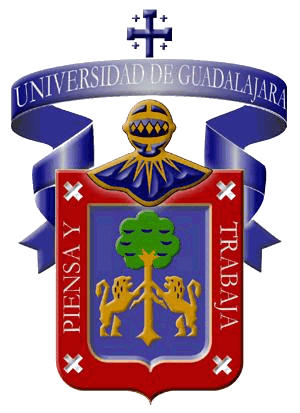 Reglamento Interno
de la Escuela Preparatoria Regional de Zapotiltic
Artículo 27. Queda estrictamente, prohibido el uso de: audífonos, celulares, tener el teléfono a la vista, contestar mensajes, contestar llamadas, hacer llamadas.
 
CAPITULO TERCERO.
De los Alumnos.
Artículo 28. Se considera alumno de la  Escuela Preparatoria Regional de Zapotiltic, de la Universidad de Guadalajara  todos aquellos que cumpliendo con los requisitos establecidos por la normatividad aplicable, hayan sido dictaminados por la autoridad competente y se encuentren al corriente del pago de la matrícula.
Artículo 29. Los alumnos desde el primer día de clases deberán responsabilizarse  del mobiliario y limpieza de las aulas o espacios que se le designen en sus actividades académicas, como pintarrón, vidrios completos y lámparas funcionando, etc., reportando cualquier irregularidad al personal de servicios. 
Artículo 30. Con sus recursos al finalizar el semestre deberá entregar en buenas condiciones de uso el área que en su momento se le designe (pintado  en  general,  lavado de persianas y vidrios, etc.).
Artículo 31. Es obligación de los alumnos portar el uniforme oficial y el gafete de identificación en el aula y dentro de las instalaciones de la Escuela.
Artículo 32.  Cualquier   acto    de    indisciplina,   vandalismo o actividad  ilegal en  perjuicio    de    los   diferentes espacios   escolares    como  baños, aulas, bardas, cercas, etc. así como de   miembros de la escuela en    su    persona   o    bienes  serán sancionados   conforme  a  la  normatividad universitaria.
Artículo 33. Por     su   seguridad     e integridad,        queda estrictamente      prohibido     a  los      alumnos subir a las  azoteas,   cornisas  o pasamanos. 
Artículo 34. Ningún alumno podrá jugar, gritar en aulas pasillos escaleras, ni interrumpir clases o azotar puertas y barandales.
Artículo 35. Queda prohibido fumar en las instalaciones de la Escuela. (DECRETO DEL H. CONGRESO DE LA UNIOS DE LOS ESTADOS UNIDOS MEXICANOS, Publicada en el Diario Oficial de la Federación el día 8 de septiembre del 2000.)
Artículo 36 Los alumnos deberán comportarse adecuadamente, evitando palabras soeces y gritos que alteren el orden y actos que ofendan el decoro dentro de la Escuela.
Artículo 37 Todos los alumnos deberán presentarse con ropa adecuada para el desarrollo de las actividades académicas programadas.
 Artículo 38. Queda estrictamente prohibido el uso dentro del aula de celulares, tener el teléfono a la vista, contestar mensajes, contestar llamadas, hacer llamadas y/o utilizar el celular como cámara, calculadora, etc.
Artículo 39. Los    espacios   deportivos       se    utilizarán exclusivamente  en  los  horarios aprobados por la dirección   y  en  los  recesos.  Por su seguridad  y  las de las  instalaciones, no   se podrá   jugar  con  ningún   tipo   de   balón  o  pelota  en los pasillos, corredores o salones de lo contrario se les recogerá el balón. 
Artículo 40.   Se  deberán  cuidar y  conservar   las instalaciones,   áreas  verdes,  mobiliario  y equipo  de  la  Escuela,  de   lo    contrario   se     aplicarán     las  sanciones    estipuladas    en    la   propia   Ley  Orgánica  de la Universidad.
Artículo 41. Es obligación del alumnado atender y respetar la entrada y salida al receso.
Artículo 42. El ingreso al aula por parte del alumno debe ser puntual, dándole como tolerancia 10 minutos para la primera clase (7:00 y 14:00 horas). Después del receso no hay tolerancia.
Artículo 43. Queda estrictamente prohibido portar audífonos, consumir alimentos y bebidas (excepto agua natural), masticar chicle, así mismo usar gorra, lentes oscuros, celulares, utilizar reproductores de mp3, mp4, ipod, entre otros, usar balones y acompañarse de mascotas dentro del aula.
Artículo 44. Queda estrictamente prohibido ingresar al aula acompañados de infantes o amigos ajenos a la institución.
Artículo 45. El trato entre alumnos y alumnas deberá ser absolutamente respetuoso tanto en la actividad escolar como en la relación de amistad y compañerismo, observando en todo momento moralidad y buenas costumbres apegándose a las normas universitarias.
Artículo 46. Ningún alumno sin causa plenamente justificada podrá abandonar el aula, laboratorio o taller o interrumpir la clase.	 
Artículo 47. Es obligación del alumno estar debidamente informado de su situación escolar, deberá solicitar a los profesores el criterio de evaluación el primer día de clases y corroborar que coincidan los criterios con la evaluación al final del curso.
Artículo 48. Al  inicio  del   semestre  los  alumnos deberán pagar en el banco su orden de pago (matrícula).
Artículo 49. Es obligación de los alumnos irregulares informarse y arregla su registro de materias en control escolar durante la primera semana del semestre.
Artículo 50. La ausencia de grupo (50% o más del total de alumnos en lista) será considerada como falta grave y sancionada con 3 faltas para los ausentes.
Artículo 51. El alumno que acumule tres reportes por sanciones establecidas por las autoridades a este reglamento durante su estancia en esta Preparatoria, se canalizara a la Comisión de Responsabilidades y Sanciones del H. Consejo de Escuela para su seguimiento.
Artículo 52. Los alumnos que alteren el orden público en los alrededores de la escuela preparatoria en vehículos con sonido, bandas y/o grupos musicales, que bloqueen las calles, realicen faltas a la moral, ingieran bebidas embriagantes, entre otras, serán reportados a la autoridad competente y se les llamara a sus padres o tutores.
Artículo 53. Será acreedor a un  reporte de indisciplina, cuando en  su salón,   en  la   escuela  o aun fuera de la propia     institución  realice un  acto  que amerite  el  mismo,  anexándose a su expediente  y  se  sancionará  según  la  normatividad universitaria.
Artículo 56. Queda prohibido el acceso de los alumnos a las áreas restringidas como: sala de profesores, cuarto de sustancias químicas, cuarto de almacenamiento de utilerías en el laboratorio de usos múltiples, cocina para él personal, etc.
Artículo 54. Es obligación de los alumnos conocer y respetar el reglamento interno de las áreas como: laboratorios (de computo, de usos múltiples e idiomas) así como biblioteca  y salón de    usos     múltiples.    
 
CAPÍTULO CUARTO.
Del personal administrativo.
		
Artículo 55. Debe propiciar que su área de trabajo se conserve en condiciones adecuadas (mobiliario ordenado y limpio).
Artículo 56. El personal administrativo deberá prestar sus servicios en áreas distintas a la habitual, cuando sean requeridos por las autoridades competentes.
Artículo 57. No deberá gestionar con los profesores justificación de faltas y/o calificaciones aprobatorias para favorecer a los alumnos.
Artículo 58. El personal administrativo deberá respetar los tiempos establecidos para ingerir alimentos, de lo contrario repondrán el tiempo el mismo día.
Artículo 59. El personal administrativo deberá cooperar con el personal que realice las actividades de prefectura a efecto de impedir que los alumnos ingresen o ingieran alimentos o bebidas (excepto agua) en aulas, laboratorios y biblioteca, así como para que se conserven limpias las aulas y utilicen los recursos (mobiliario e infraestructura física) universitarios adecuadamente.
Artículo 60. Queda prohibido fumar en el interior de la Escuela (DECRETO DEL H. CONGRESO DE LA UNIOS DE LOS ESTADOS UNIDOS MEXICANOS,
Publicada en el Diario Oficial de la Federación el día 8 de septiembre del 2000).
Artículo 61. Queda estrictamente prohibido consumir alimentos sólidos y acompañarse menores de edad y de mascotas en sus áreas de trabajo.
 
CAPITULO QUINTO.
De las disposiciones administrativas.
 
Artículo 62. El inicio y fin del semestre  será  el que el Consejo General Universitario apruebe, así como los diferentes cronogramas de actividades.
Artículo 63. En cumplimiento al DECRETO DEL H. CONGRESO DE LA UNION DE LOS ESTADOS UNIDOS MEXICANOS, publicado en el Diario Oficial de la Federación el día 8 de septiembre del 2000 se designa el ingreso exterior de la escuela cómo área de fumadores.
Artículo 64. El anterior artículo solo es aplicable a la comunidad universitaria mayor de edad.
Artículo 65. Se prohíben estrictamente juegos de azar en el interior de la escuela.
Artículo 65. La administración de esta escuela se reserva el derecho de llamar a los padres o tutores de los alumnos que infrinjan  el presente reglamento así como aquellos trámites o notificaciones en que se considere necesaria su presencia o conocimiento de los mismos.
Artículo 66. Se sancionará quien sustraiga o falsifique documentos o informes oficiales así como materiales propios de la escuela o que se encuentren en calidad de resguardo.
Artículo 67. Las autoridades de la Preparatoria reconocerán como representantes legítimos del interés estudiantil, académico y administrativo a aquellos organismos avalados por el Consejo General Universitario, Consejo Universitario de Educación Media Superior y Consejo de Escuela de la Preparatoria Regional de Zapotiltic.
Artículo 68. La Dirección de la preparatoria a petición de los miembros de la comunidad universitaria podrán  conceder la autorización para llevar a cabo actividades académicas, culturales, deportivas y sociales.
Artículo 69. La comunidad universitaria de esta escuela preparatoria recibirá en un plazo razonable la resolución acordada a sus peticiones y quejas.
Artículo 70. Los asuntos académicos serán presentados en la Dirección de la Escuela quien a su juicio considerará a la Coordinación Académica para la resolución de los mismos.
Artículo 71. Incurrirán en responsabilidad y ameritarán sanciones los miembros de la Escuela Preparatoria Regional de Zapotiltic,  quienes cometan faltas o violaciones en los términos de la Ley Orgánica de la Universidad de Guadalajara y demás ordenamientos universitarios, así como el presente reglamento.
Artículo  72. Todas    y  cada   una  de  las  disposiciones  y consecuencias   que de la Ley Orgánica y toda su normatividad    emanen,  son aplicables  en esta dependencia Universitaria.
 
 
Atentamente
“Piensa y Trabaja”
 
 
H. Consejo de Escuela Preparatoria Regional de Zapotiltic
2010-2011